THE PAST SIMPLE TENSE

(NAVADNI PRETEKLIK)
GLAGOL BITI (be)
- ima v pretekliku obliki was / were

- z glagolom biti tvorimo trdilno,
nikalno in vprašalno obliko
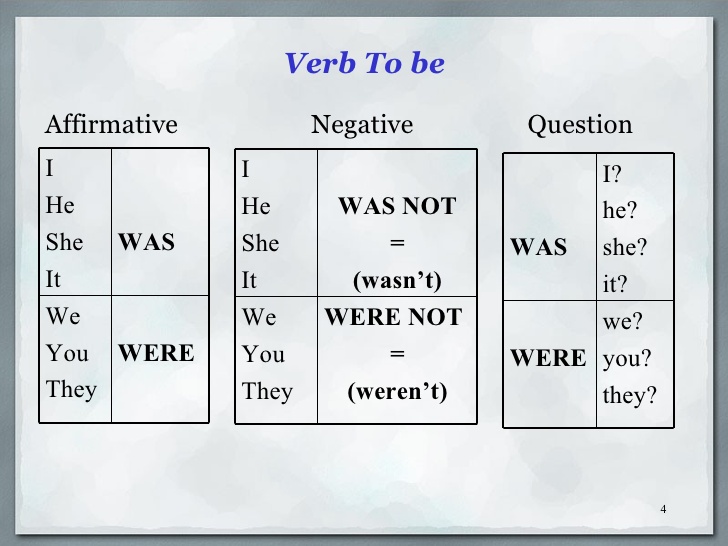 VPRAŠALNA OBLIKA
TRDILNA OBLIKA
NIKALNA OBLIKA
B) PRAVILNI GLAGOLI
- v pretekliku dobijo končnico - ED

- zanikamo jih s pomožnim  glagolom DIDN’T + osn. glagol

- vprašalno obliko tvorimo s pomožnim glagolom DID + osn. glagol
+He PLAYED tennis.

 -He DIDN’T PLAY tennis.


 ?DID he PLAY tennis?
glagol s končnico - ED
pomožni glagol
glagol brez končnice -ED
C) NEPRAVILNI GLAGOLI

- v pretekliku imajo posebno obliko
- zanikamo jih s pomožnim  glagolom DIDN’T + osn. glagol
- vprašalno obliko tvorimo s pomožnim glagolom DID + osn. glagol
+He WENT to school.

 -He DIDN’T GO to school.


 ?DID he GO to school?
nepravilni glagol
glagol v osnovni obliki
(go / went)
pomožni glagol
KDAJ GA UPORABLJAMO?

Za dejanja, ki so se zgodila v preteklosti.
ČASOVNI IZRAZI

yesterday
the day before yesterday
last week, month …
two weeks ago…
in 1980
when I was a baby …